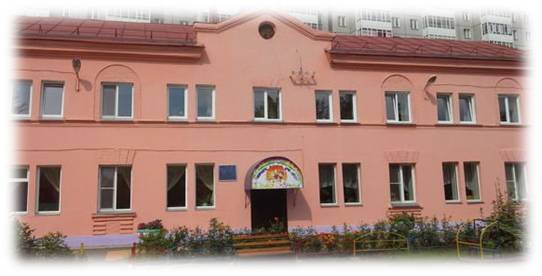 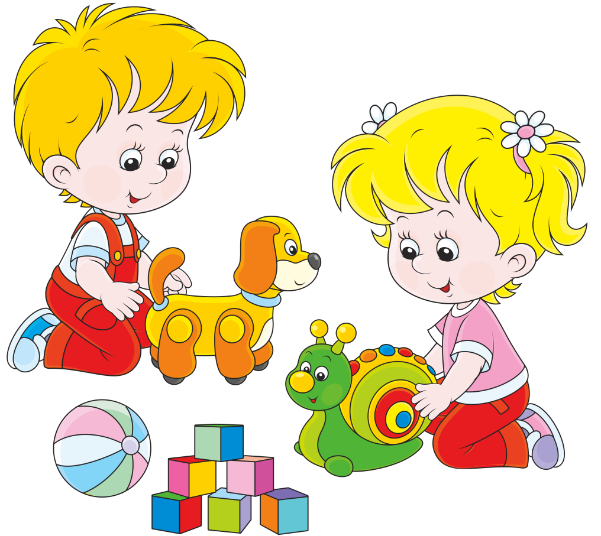 МБДОУ № 32 
город Красноярск
Разновозрастная группа
Воспитатель: 
Карпова Любовь Леонидовна
Развивающая предметно-пространственная среда
Развивающая предметно-пространственная среда обеспечивает:- максимальную реализацию образовательного потенциала                                          пространства группы;- возможность общения и совместной деятельности детей разного возраста и  взрослых, двигательной  активности детей, а также возможности  для уединения.
Развивающая предметно-пространственная среда разновозрастной группы:
 содержательно-насыщена;
 трансформируема;
 полифункциональна;
 вариативна;
 доступна; 
 безопасна.
Центры активности детей
Центр творчества:
 Уголок изодеятельности;
 Театр.
Центр эмоционального комфорта.
Центр познания 
включающий в себя:
Уголок безопасности дорожного движения;
Уголок конструирования;
Уголок краеведения;
Уголок  «Всезнайка»
Уголок экспериментирования;
Уголок природы.
Центр сюжетной игры.
Центр
двигательной
активности.
Центры активности наполнены дидактическими материалами и оборудованием с учетом возрастных особенностей детей.
Уголок безопасности дорожного движения
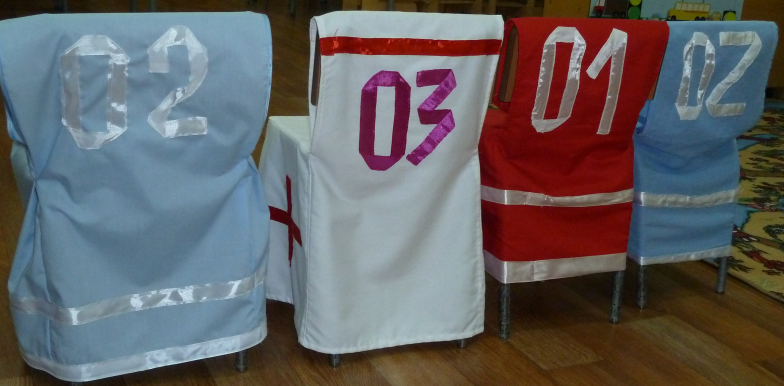 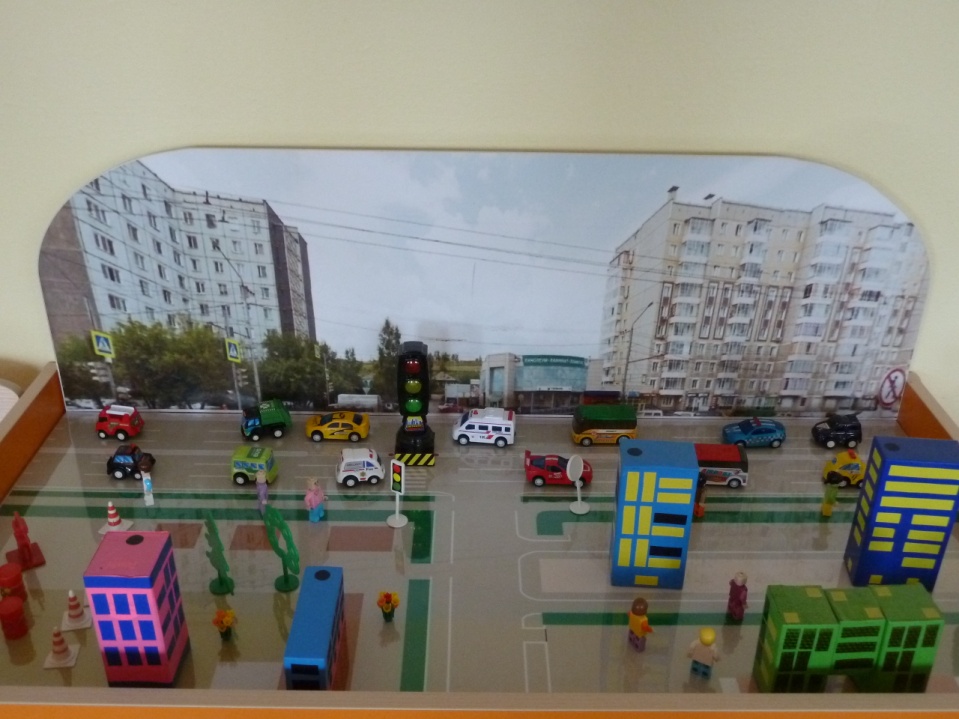 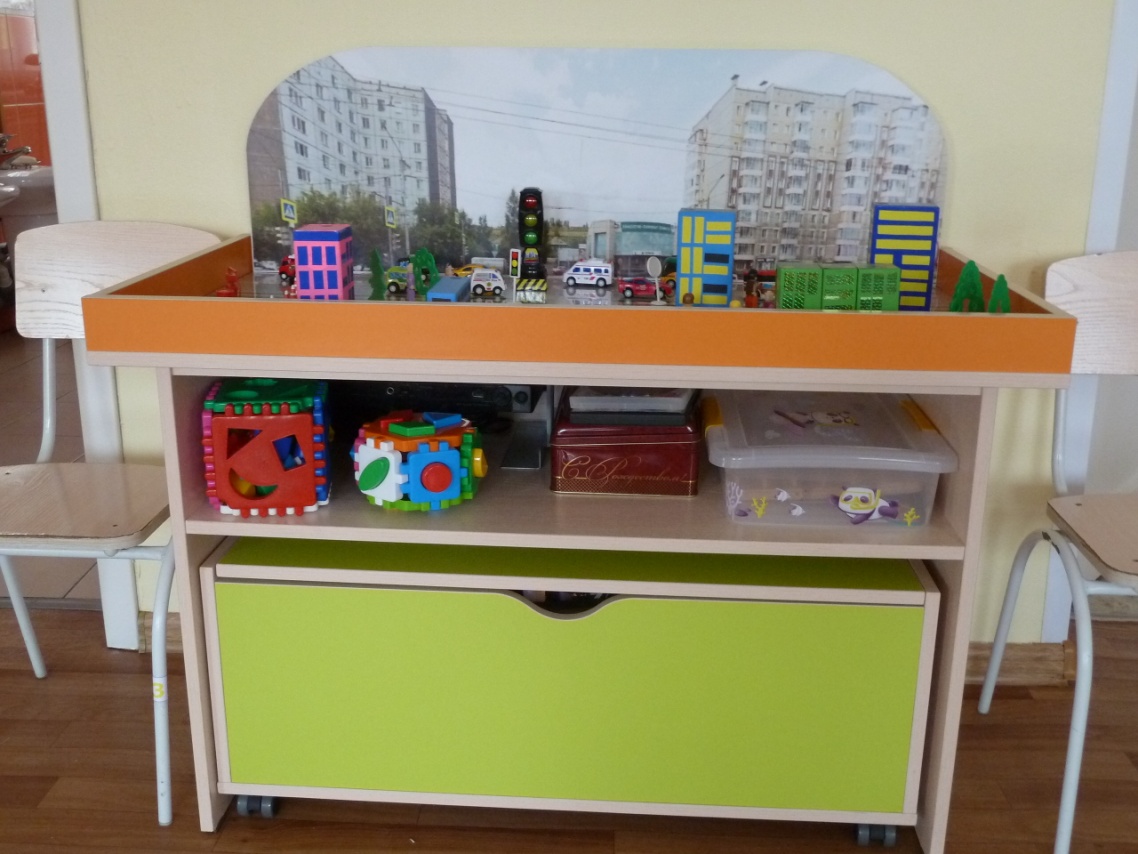 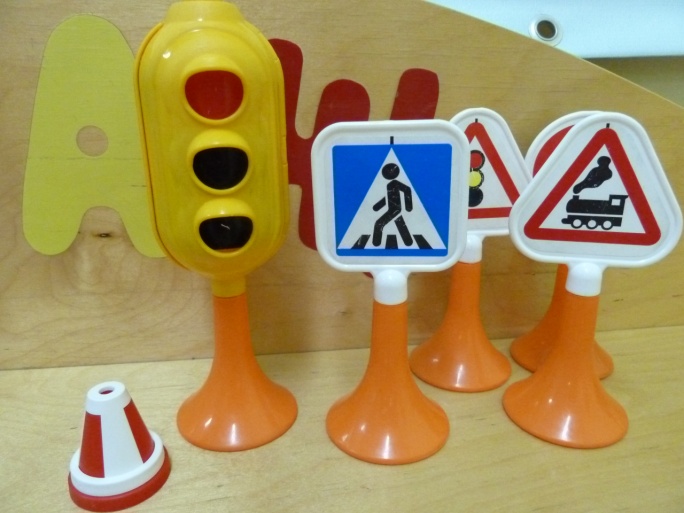 Макет «Улица»;
Настольно-печатные игры;
Наборы дорожных знаков;
Альбомы, иллюстрации;
Плакаты; 
Художественная литература.
Центр  сюжетной игры
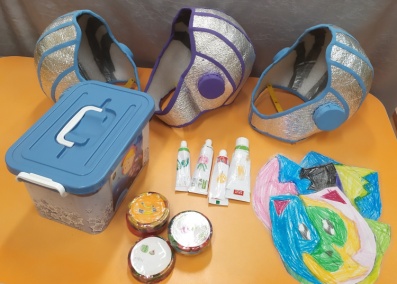 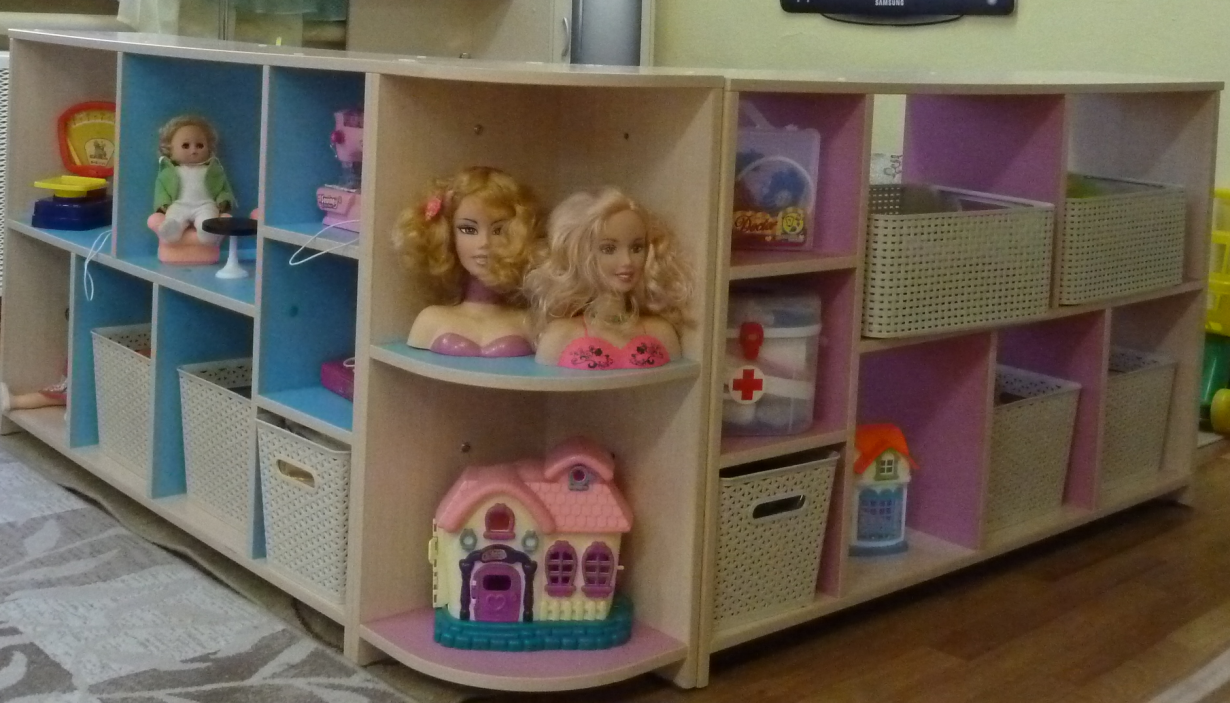 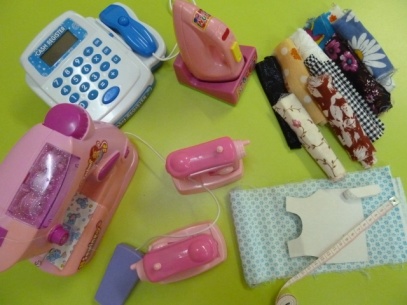 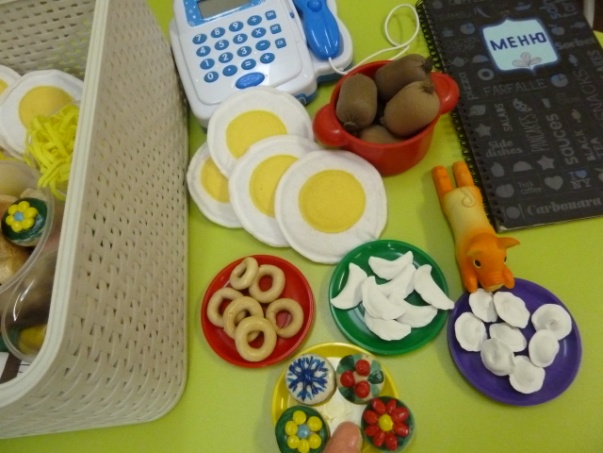 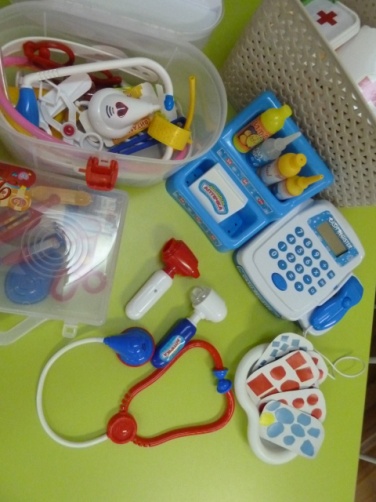 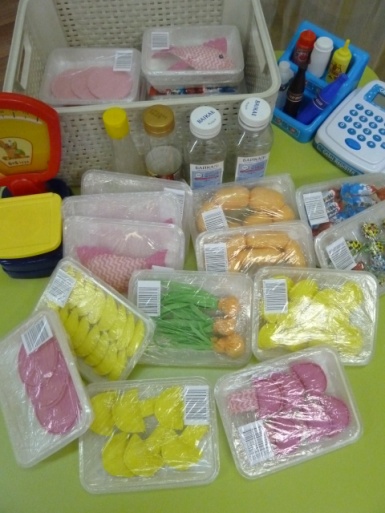 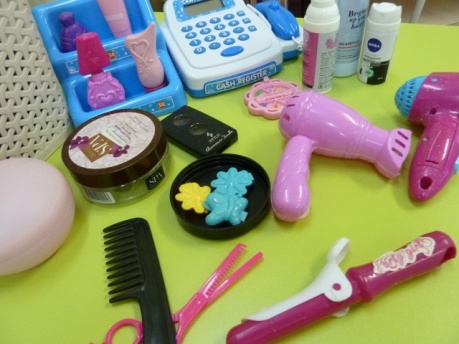 Супермаркет
Швейное ателье
Парикмахерская
Кафе
Поликлиника
Ветеринарная клиника
Автомастерская
Строительство 
Фотоохота
Пожарная команда
Военные игры 
Космос  и др.
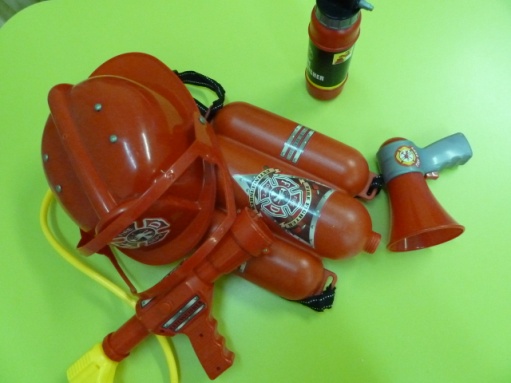 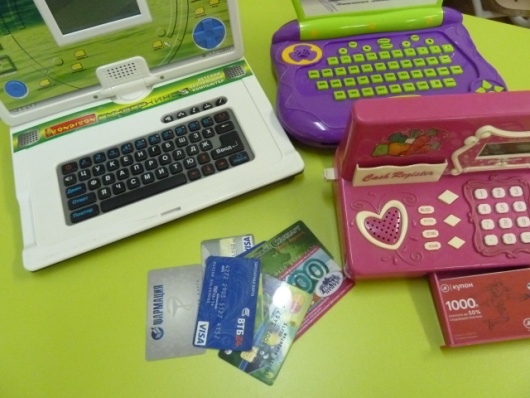 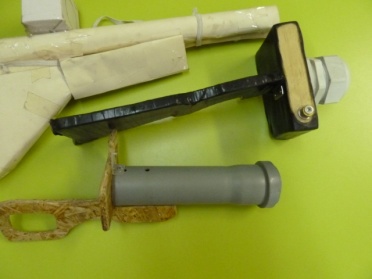 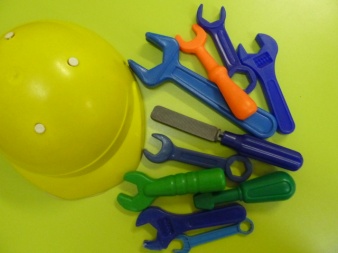 Уголок конструирования
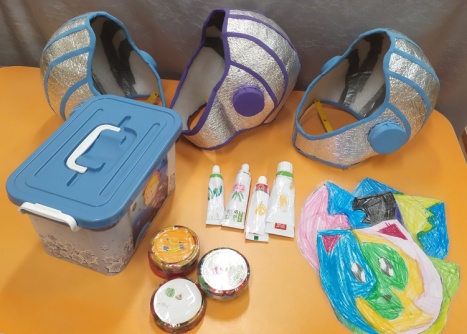 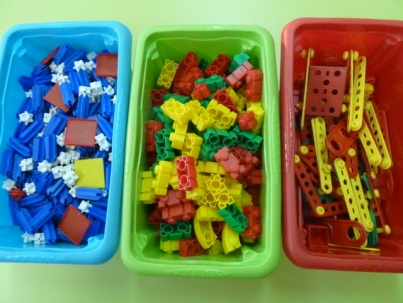 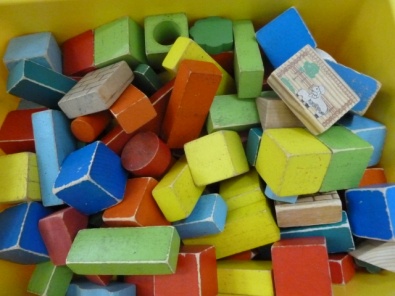 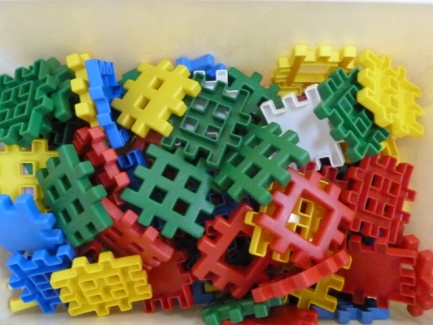 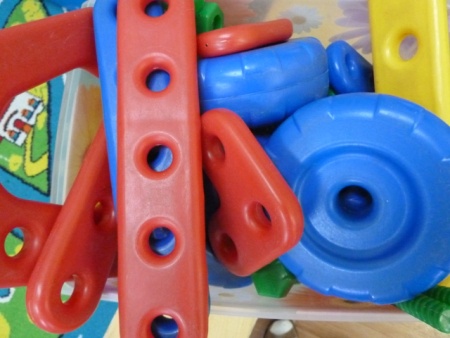 Уголок краеведения
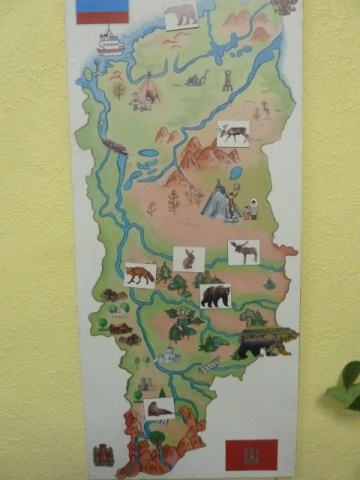 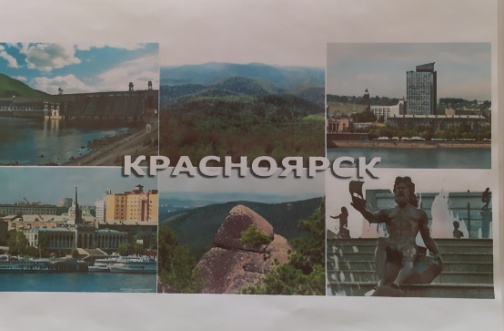 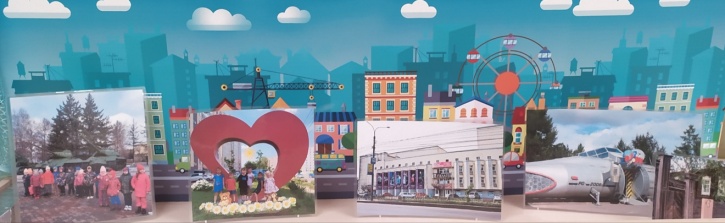 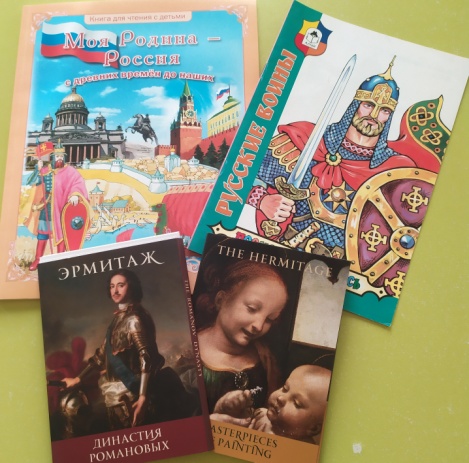 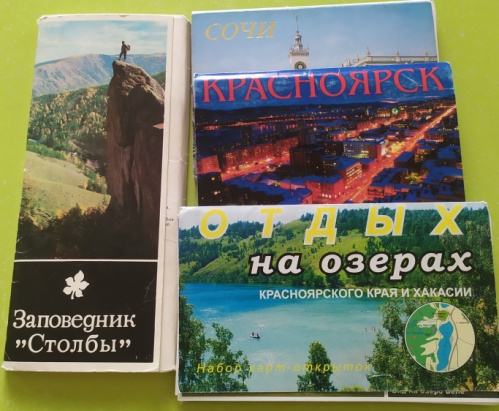 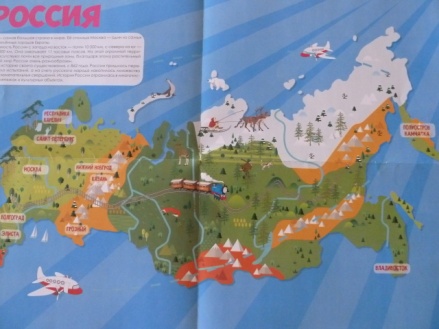 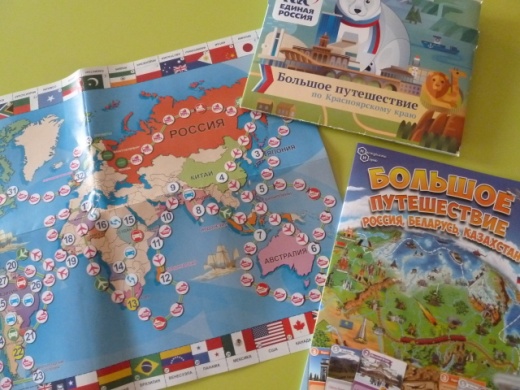 Магнитная карта Красноярского края
Уголок экспериментирования
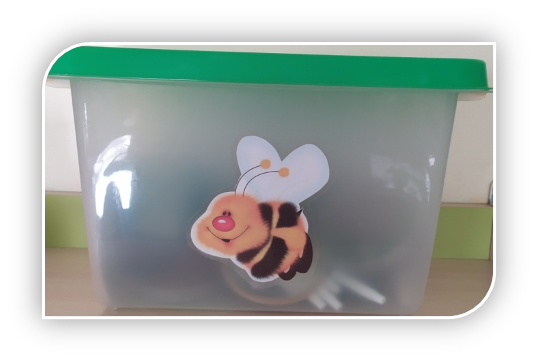 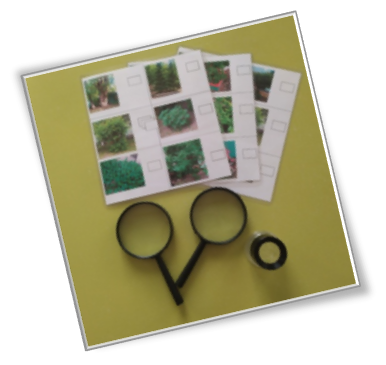 STEAM лаборатория - чемоданчик с оборудованием (увеличительные стекла, лабораторная  посуда, сачки, чек - листы)
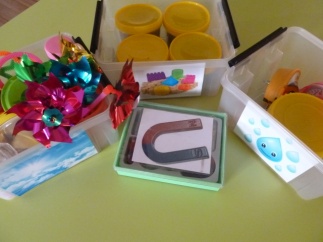 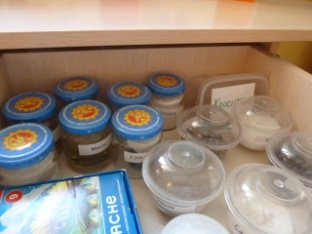 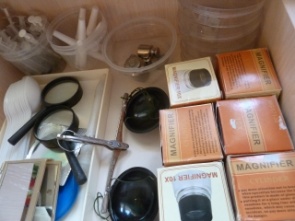 Уголок «всезнайка»
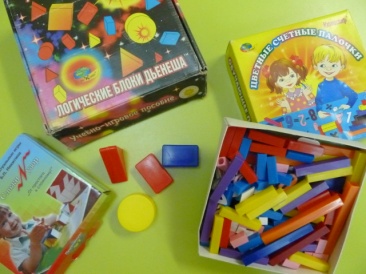 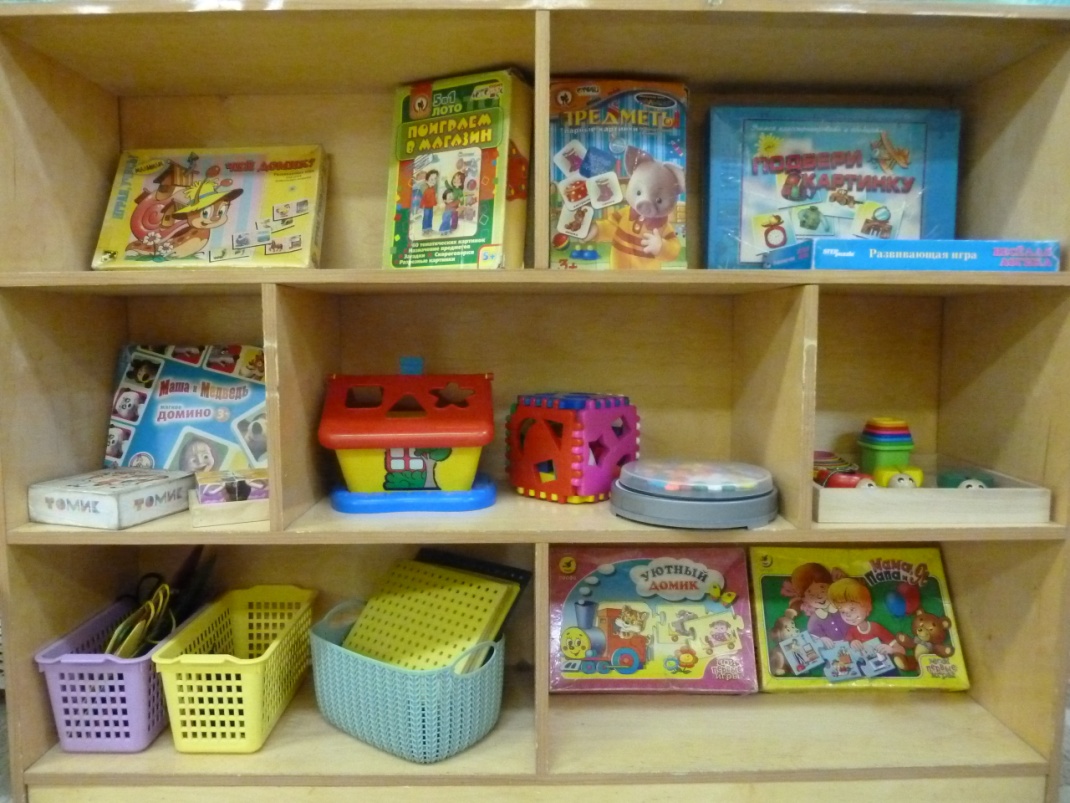 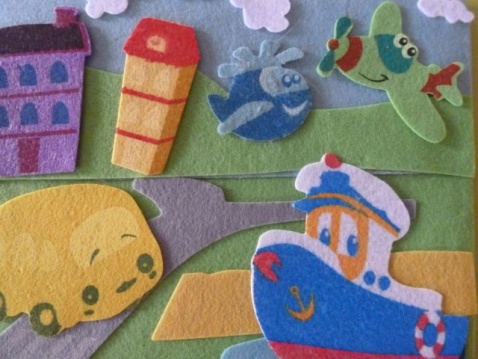 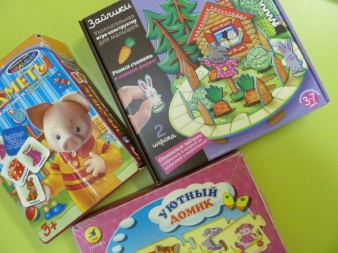 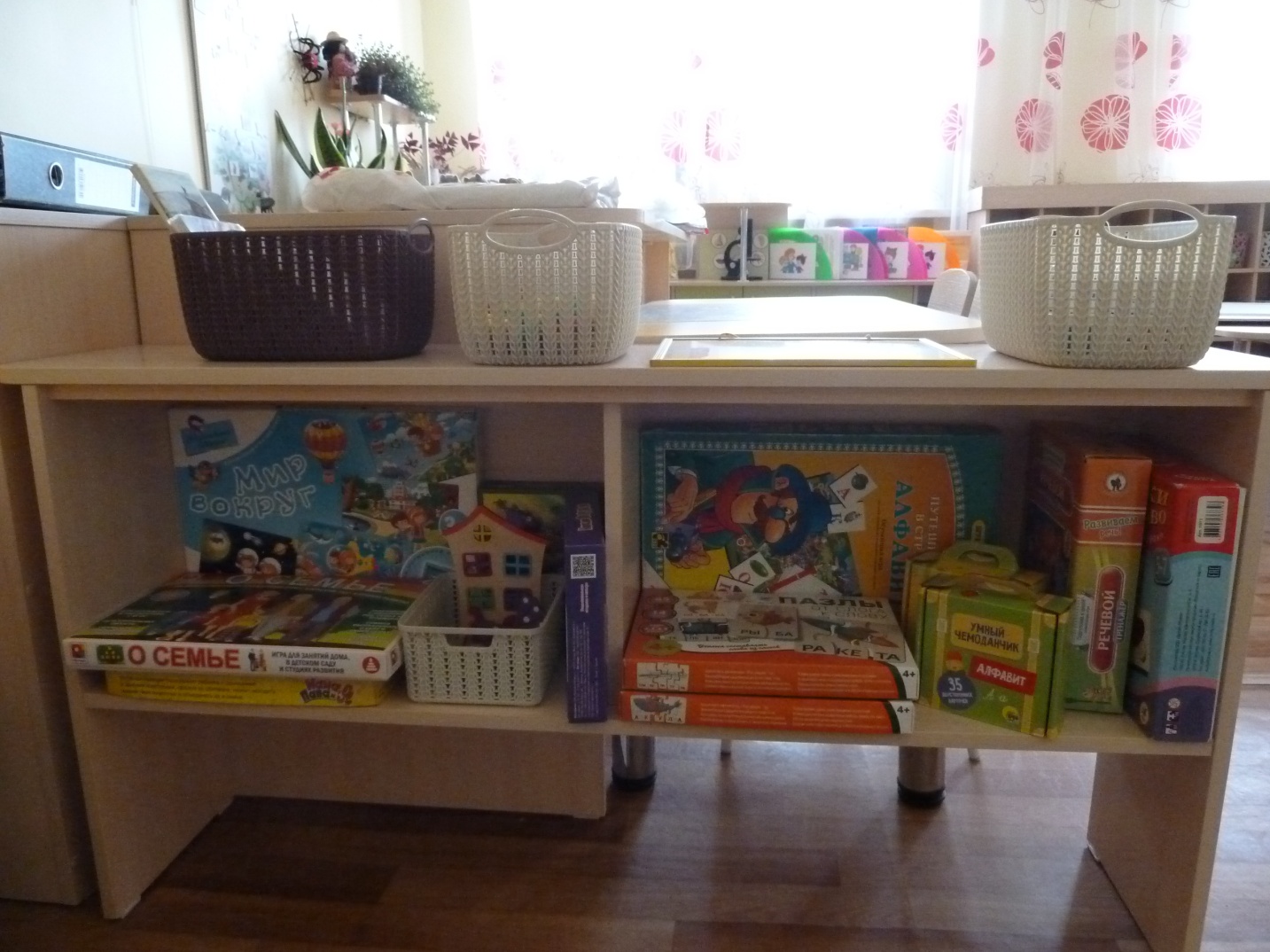 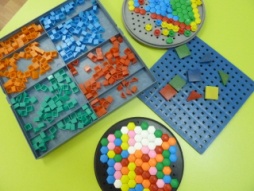 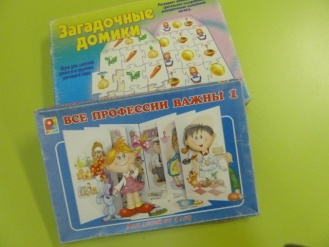 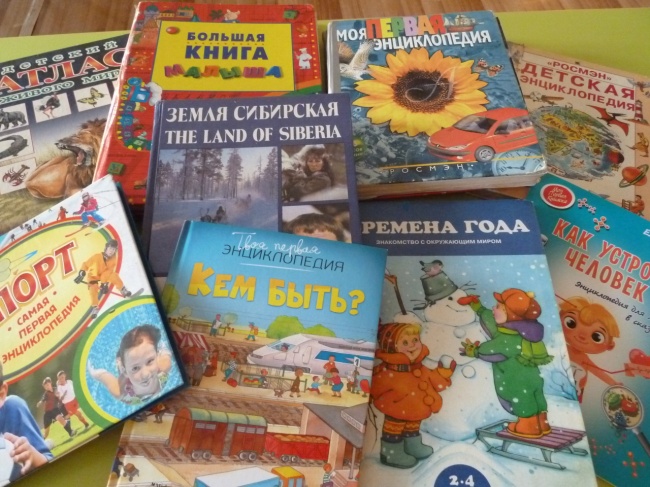 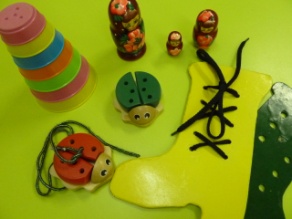 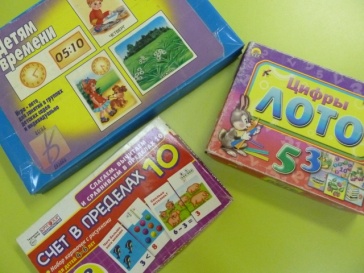 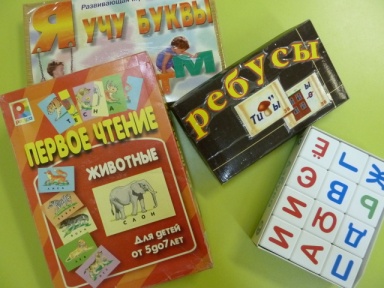 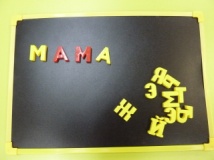 Все  дидактические материалы,  пособия, настольно-печатные игры по познавательному и речевому развитию составлены с учетом сложности в соответствии с возрастными особенностями детей.
Уголок природы
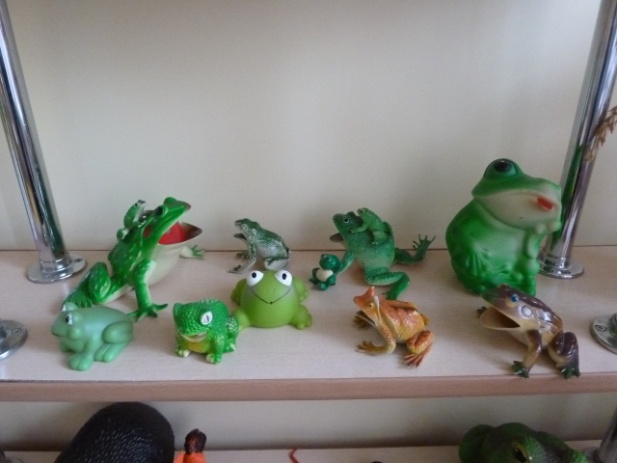 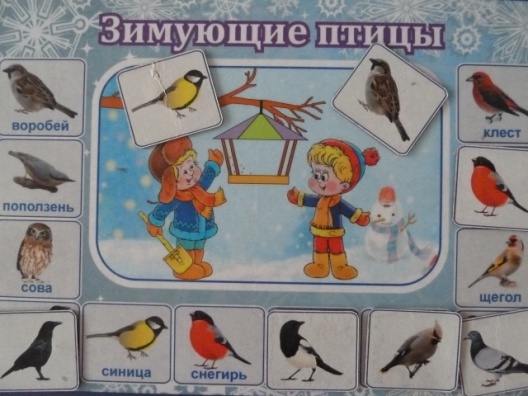 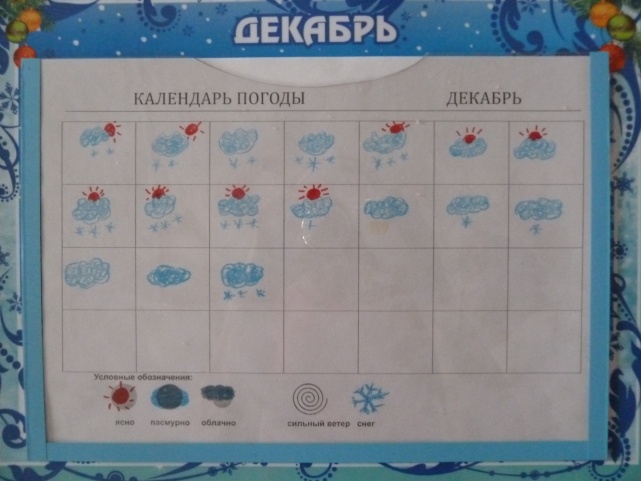 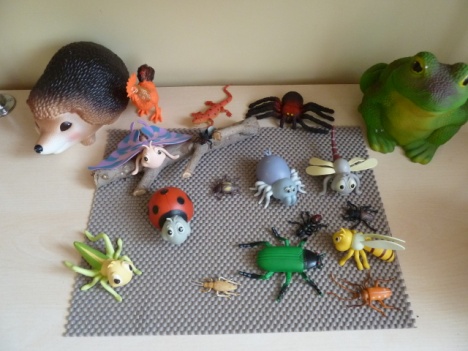 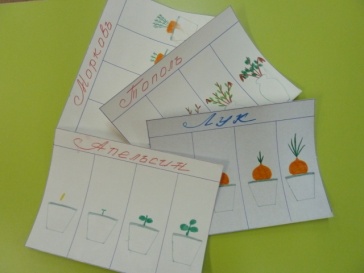 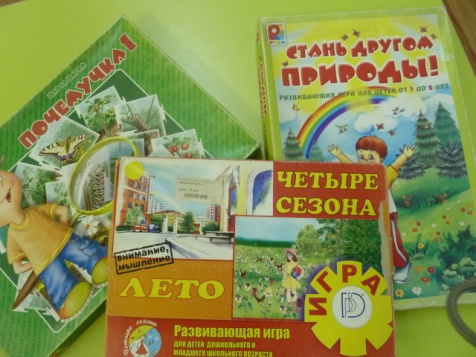 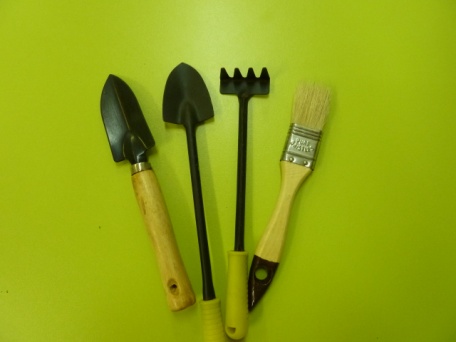 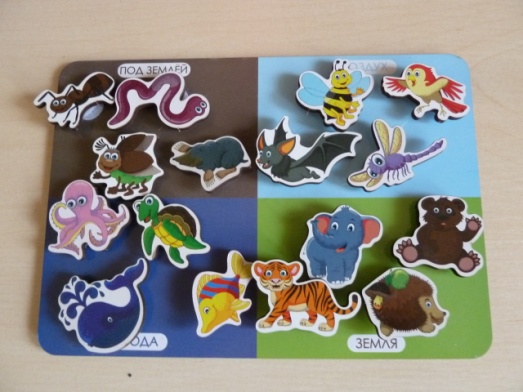 Центр эмоционального комфорта
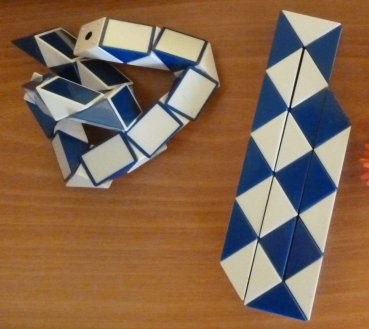 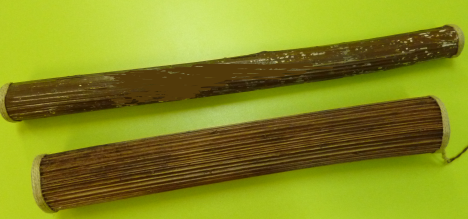 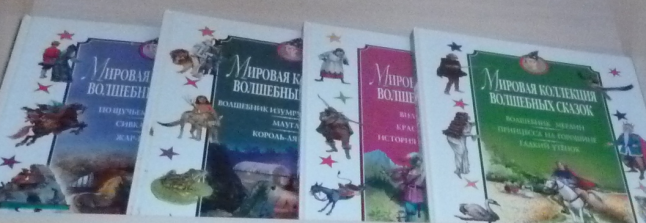 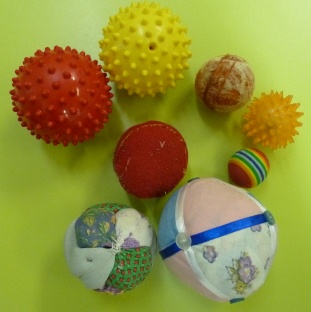 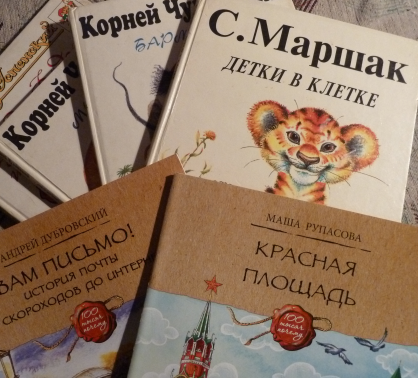 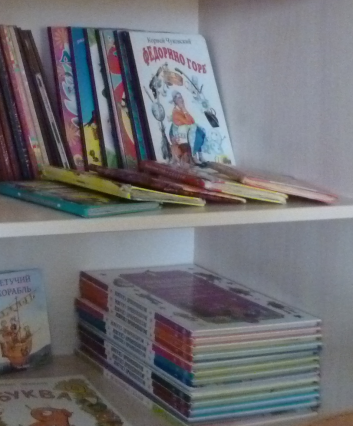 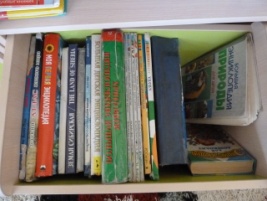 Центр эмоционального комфорта сочетает в себе «уголок уединения» и библиотеку, здесь можно посмотреть иллюстрации в книгах и журналах или их почитать, прослушать музыкальные книги, поиграть в шашки, послушать «шум дождя», «позвонить» маме. В библиотеке есть стенд, на котором можно разместить свой рисунок или фотографию родных людей.
 В библиотеке оформляется выставка  книг по календарному тематическому планированию.
Центр творчества
Уголок изодеятельности
Театр
Краски (гуашь, акварель, тушь);
Карандаши (цветные, простые, восковые мелки);
Бумага и картон разного цвета и фактуры; 
Печати, степлеры;
Изделия народного творчества;
 Алгоритмы; 
волшебное зеркало для перевода картинок;
 книжки-раскраски;
Пластилин, масса для лепки;
 Перья, ватные палочки  и др.
Платковый театр
 Перчаточный театр
 Ложковый театр
 Пальчиковый театр
 Наручный театр
Шапочковый театр  
Настольный театр
Уголок изодеятельности
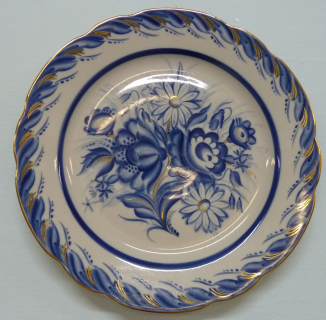 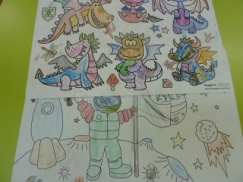 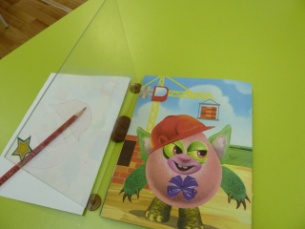 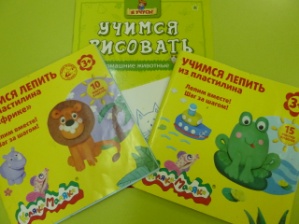 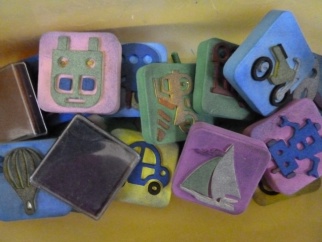 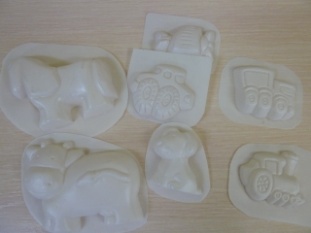 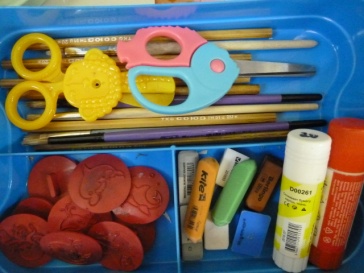 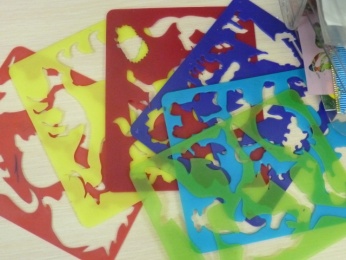 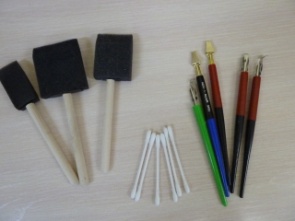 Театр
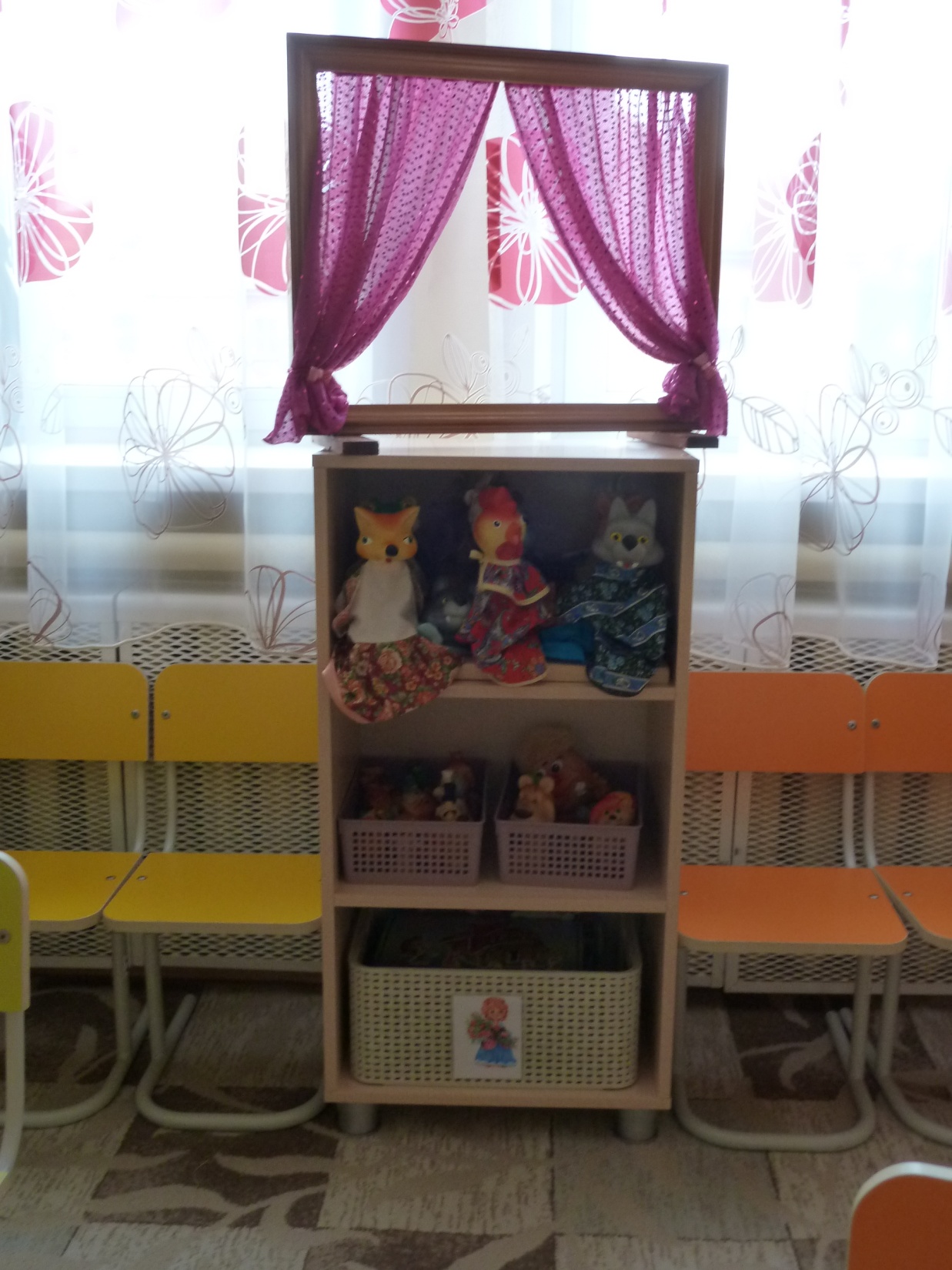 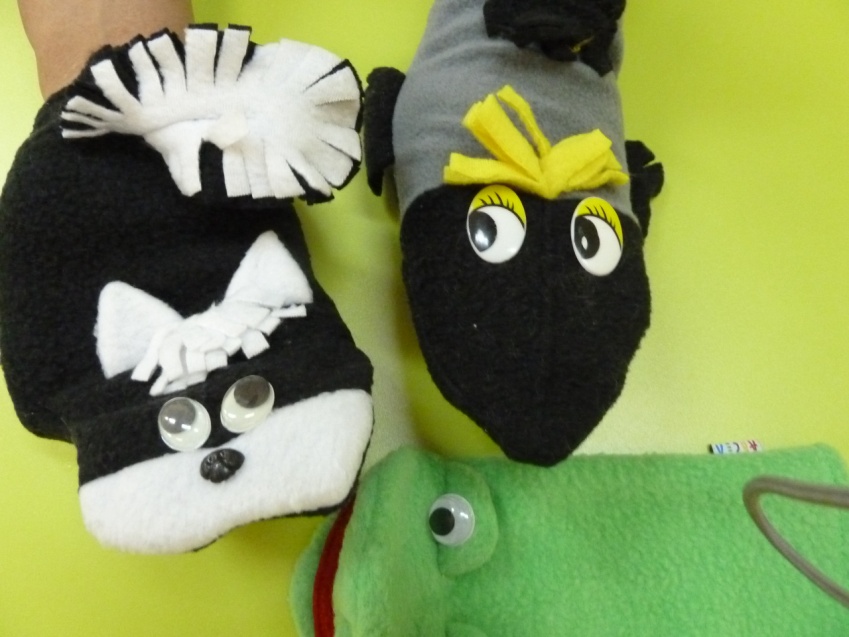 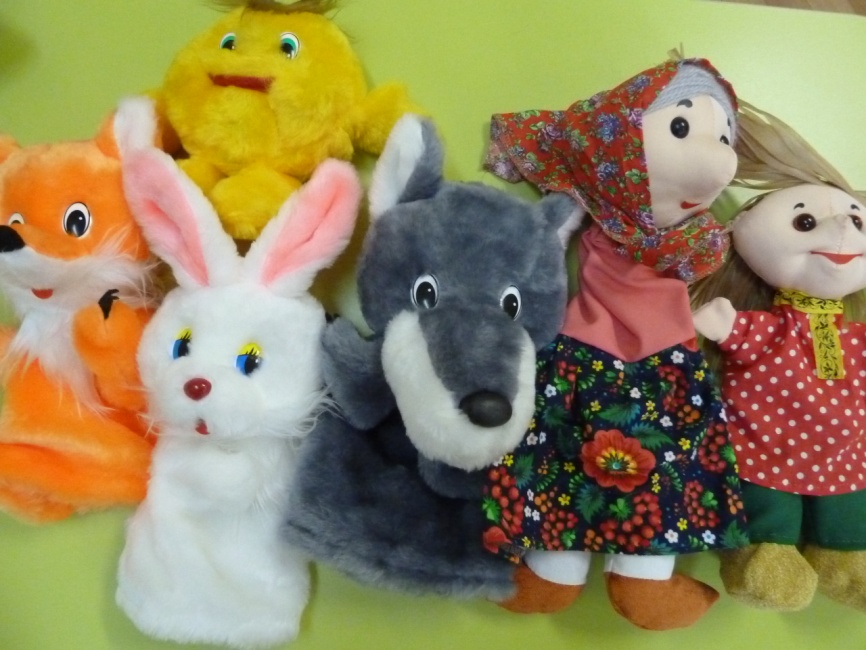 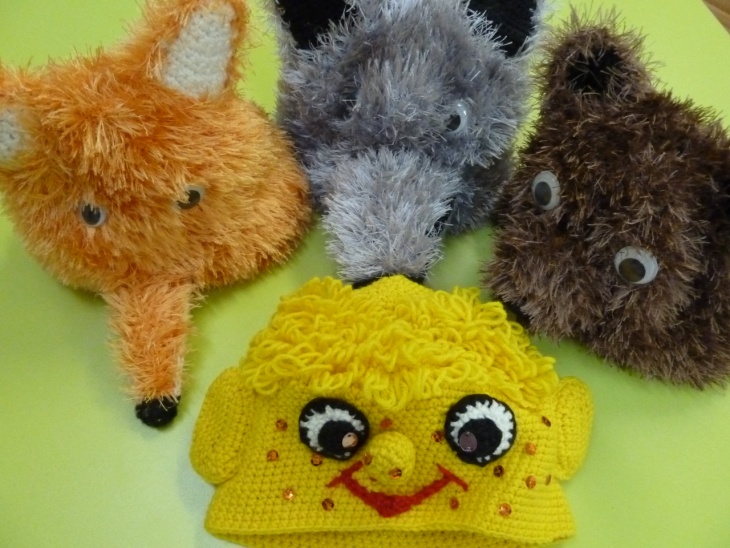 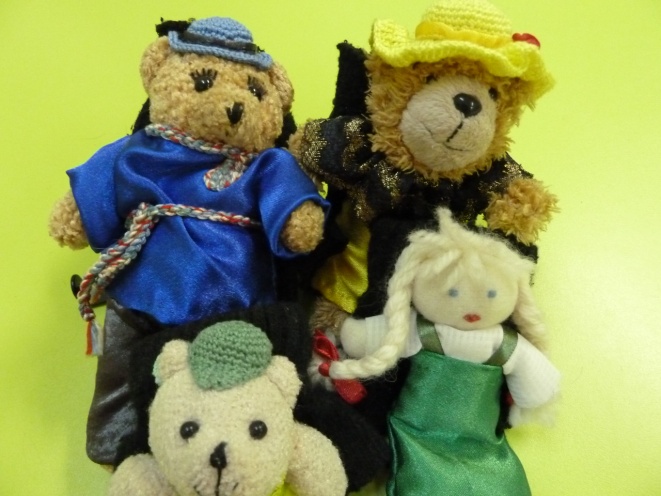 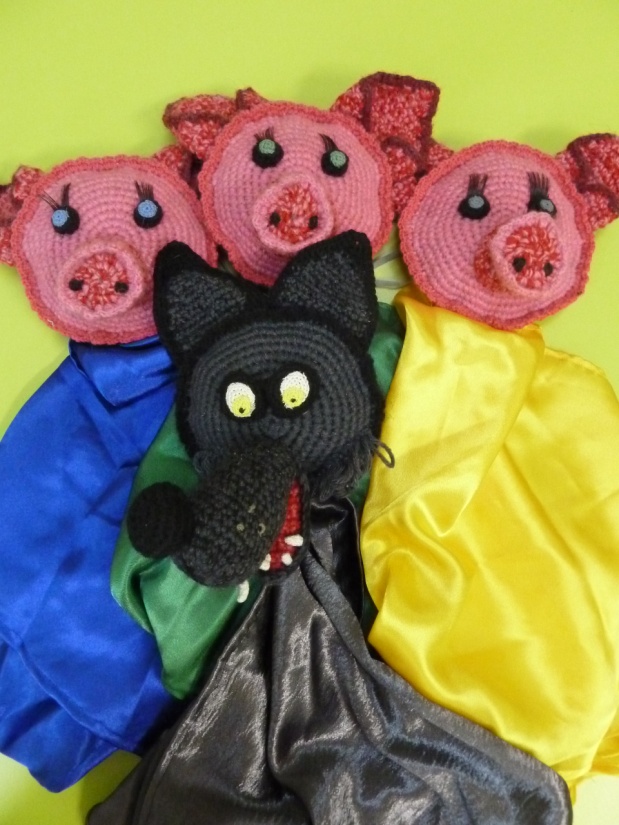 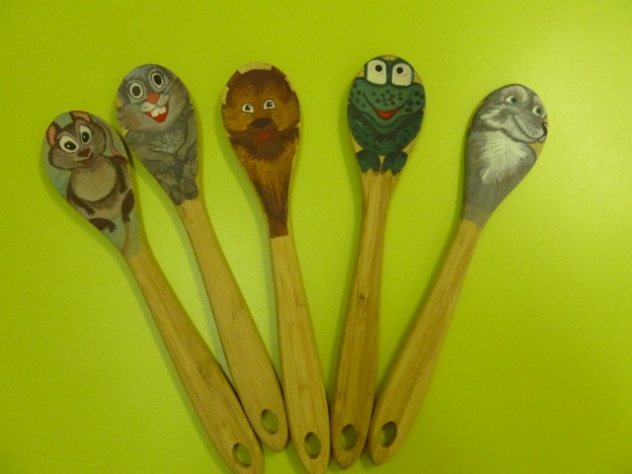 Центр  двигательной активности
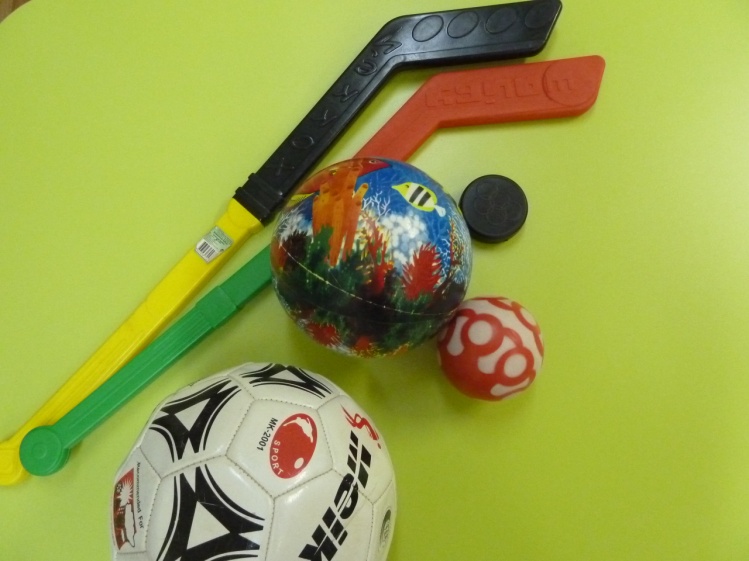 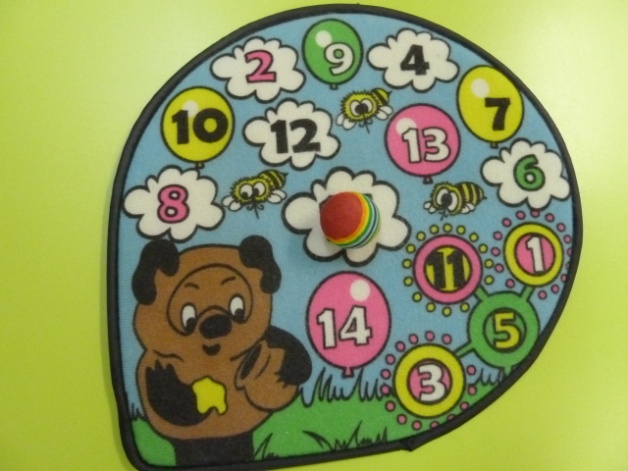 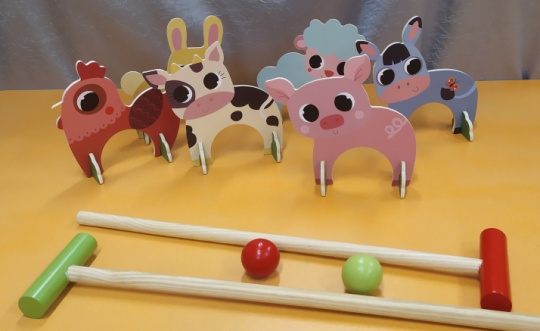 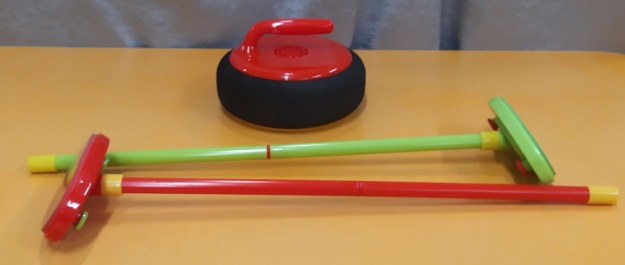 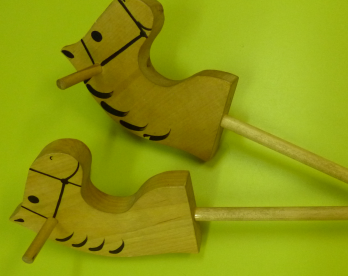 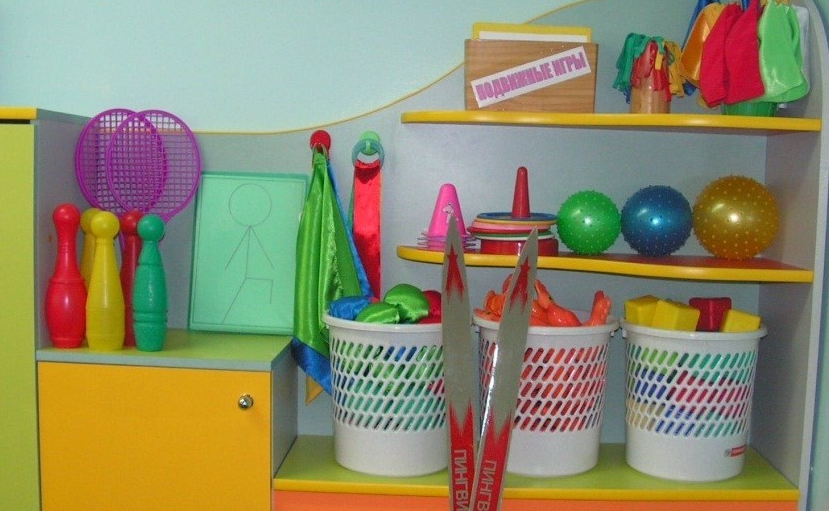 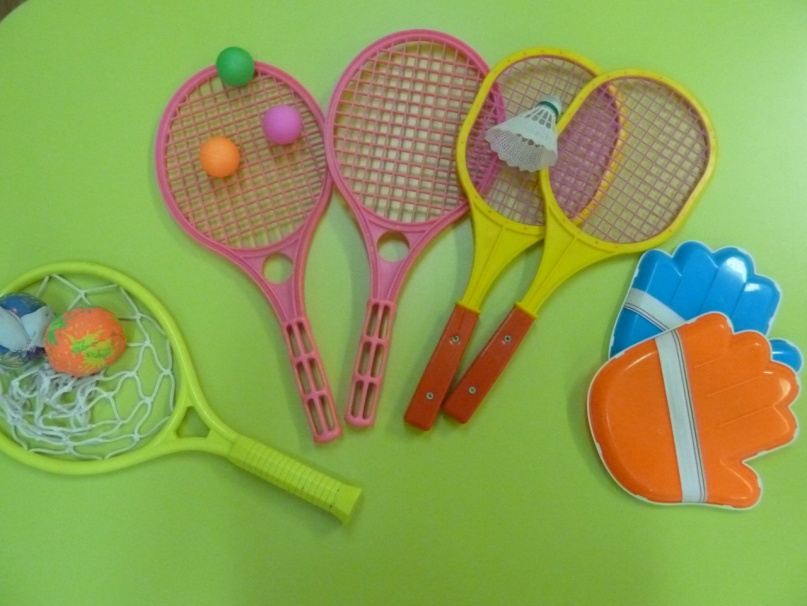 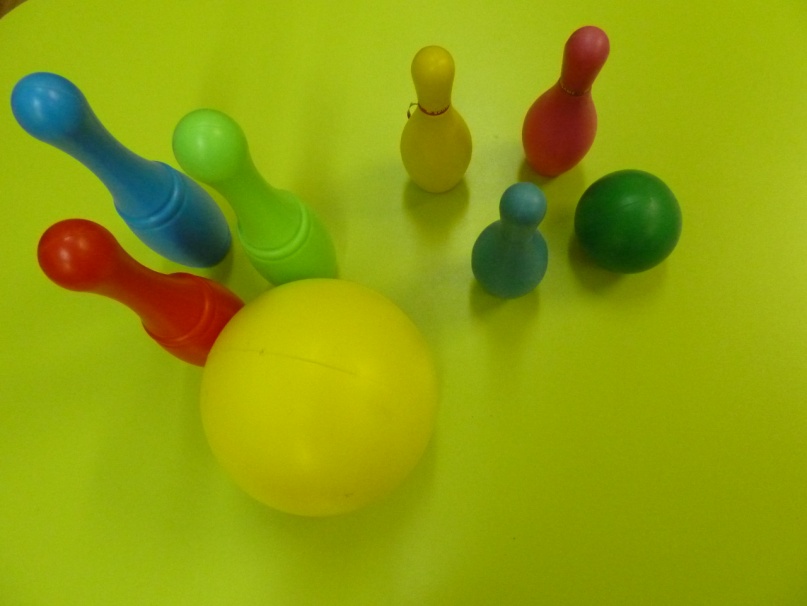 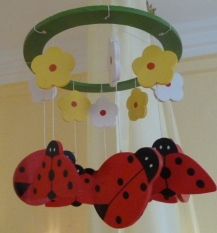 Атрибуты для подвижных игр, эстафет;
Тематические альбомы;
Нетрадиционное оборудование для гимнастики после сна, зрительной гимнастики.
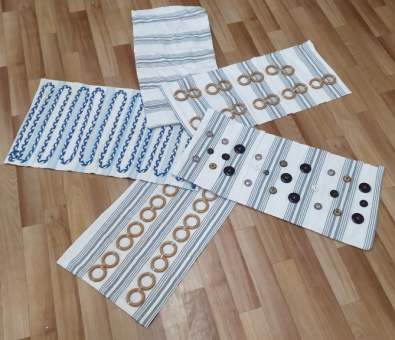 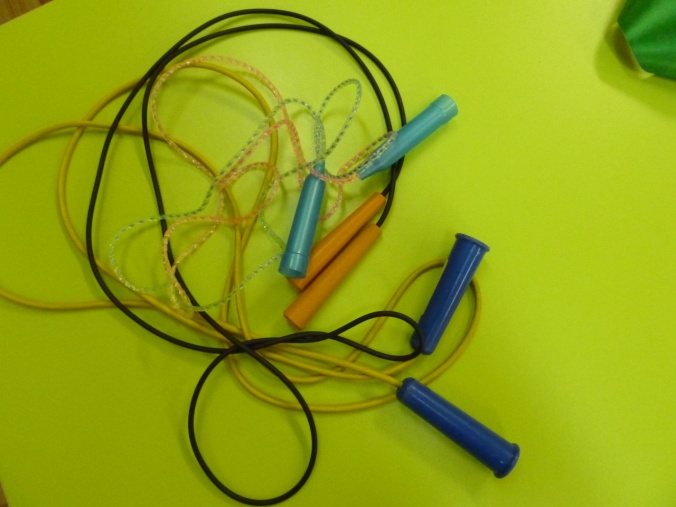 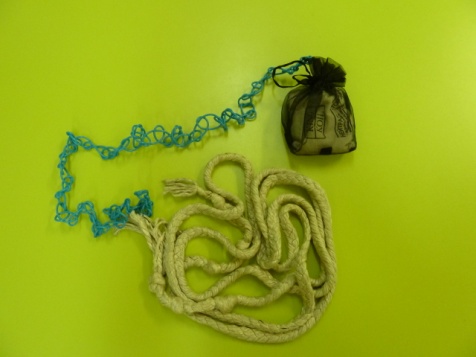 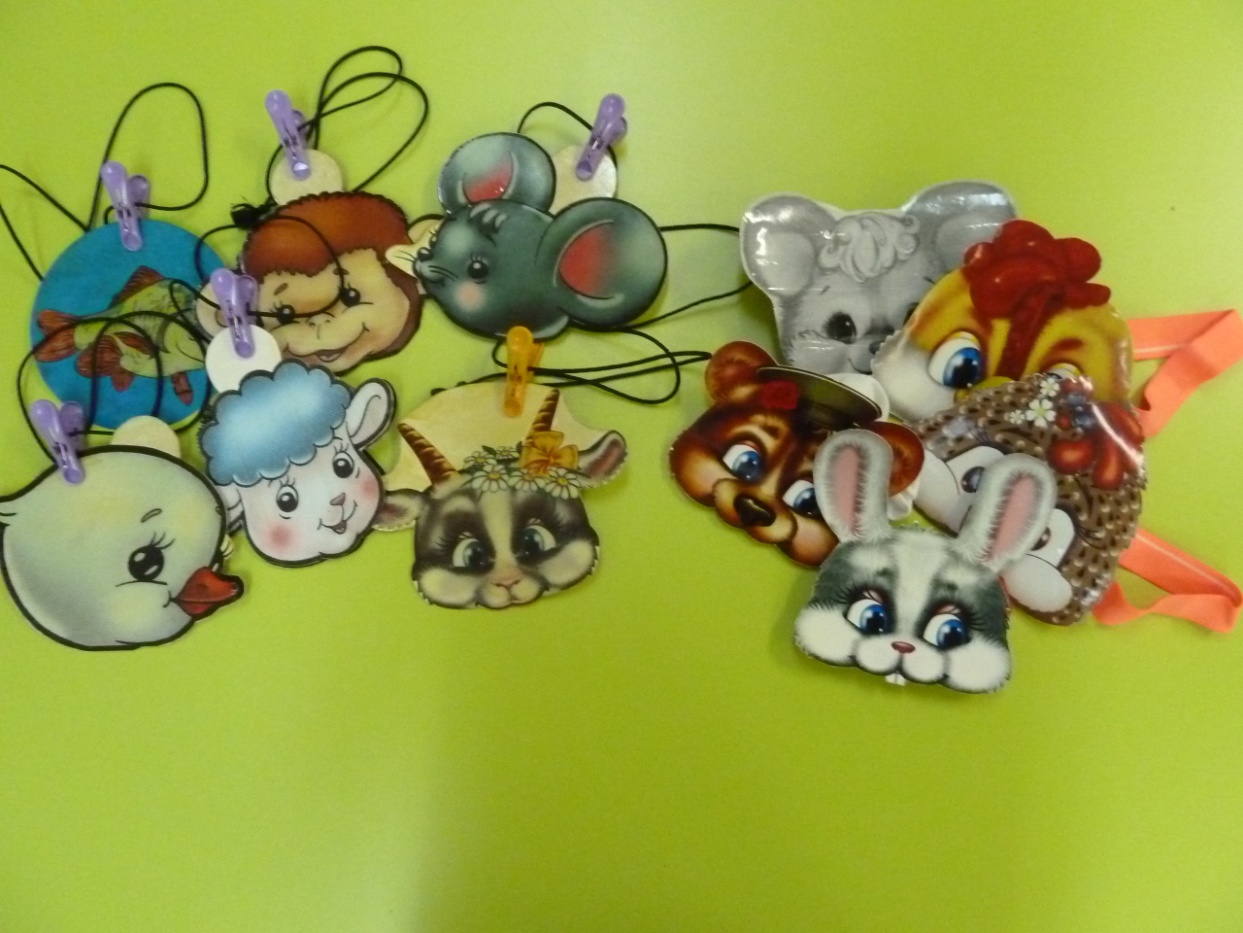 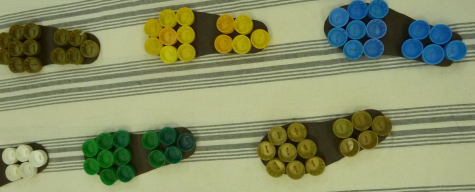 Шкафы с индивидуальными полочками
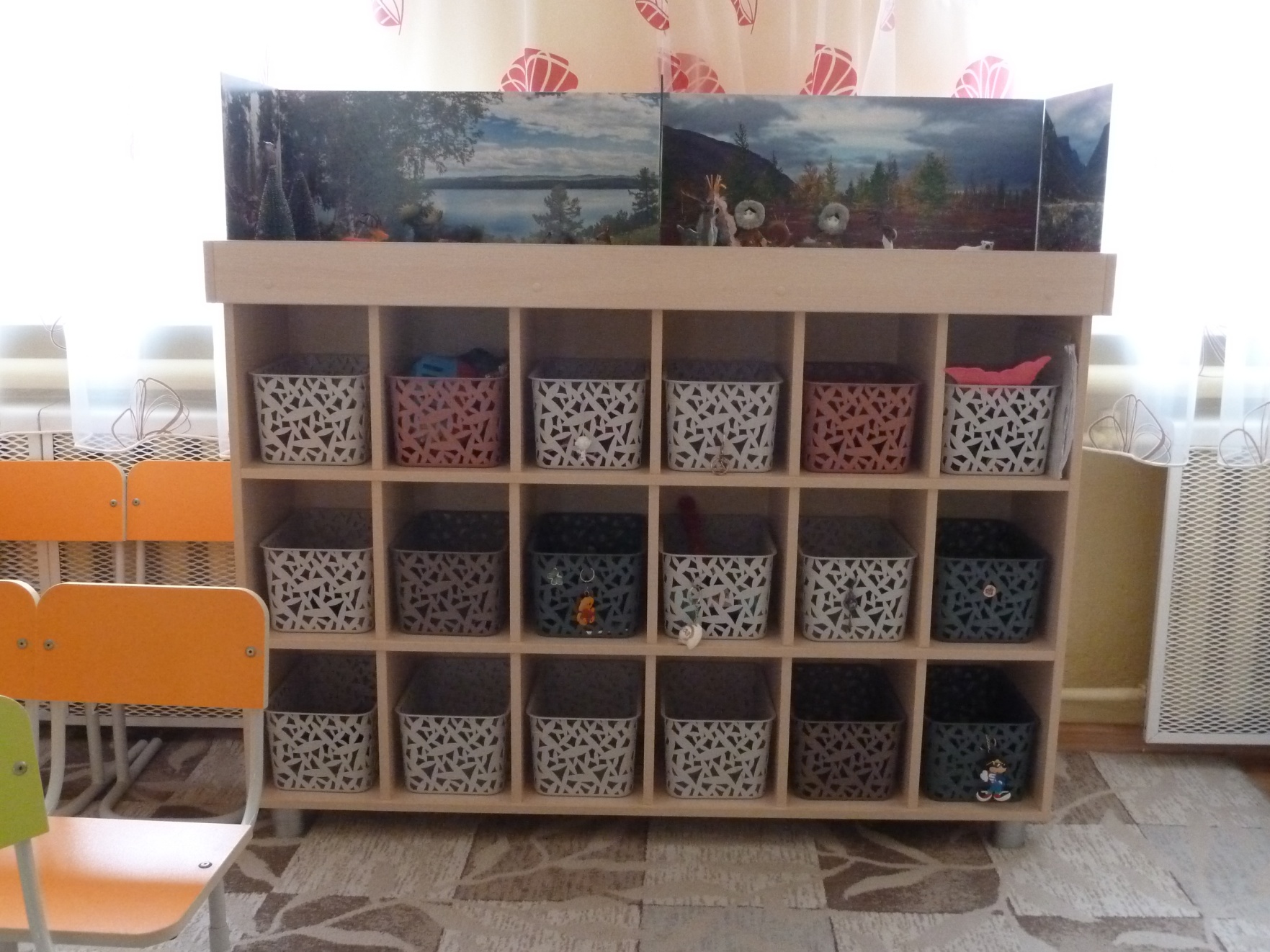 Макетирование
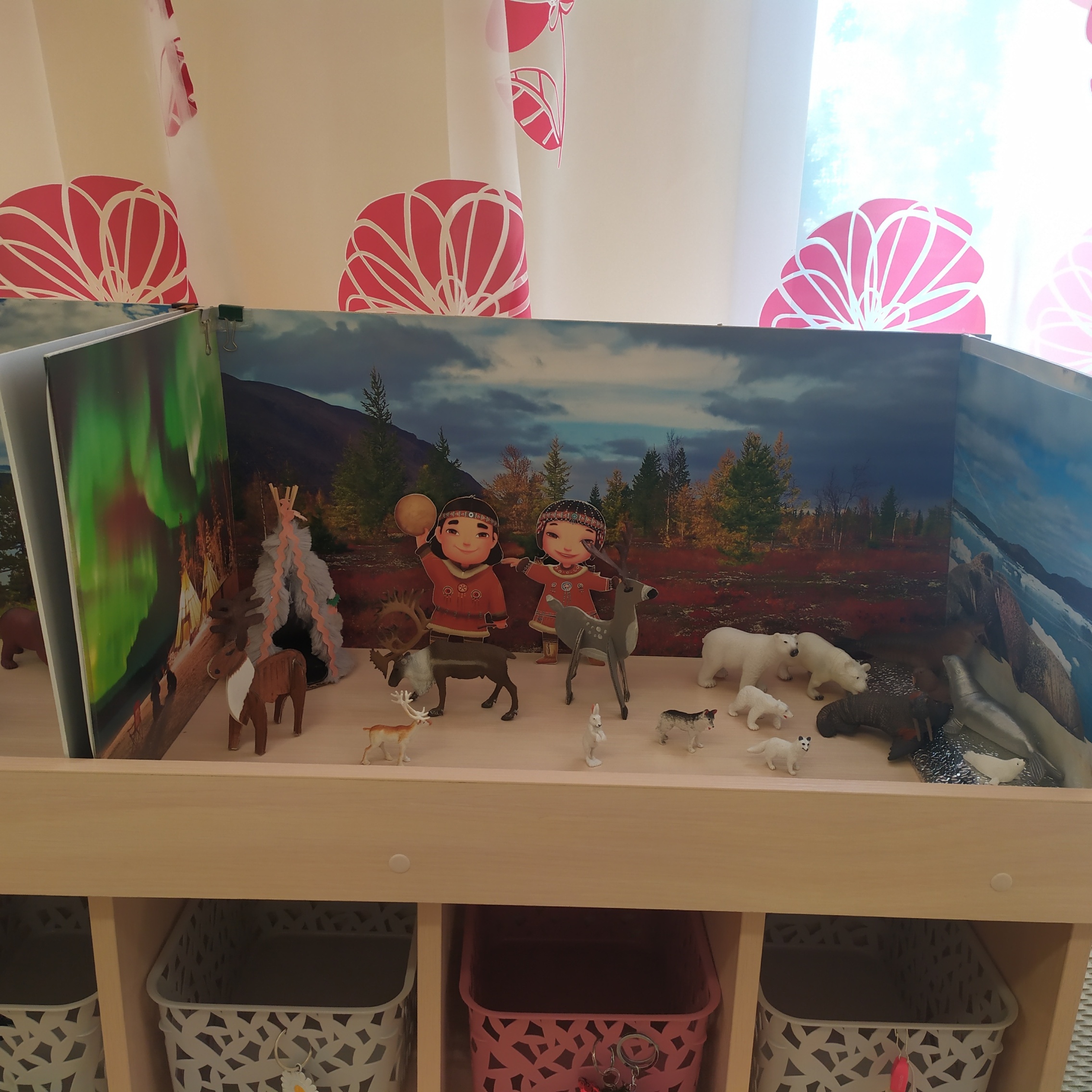 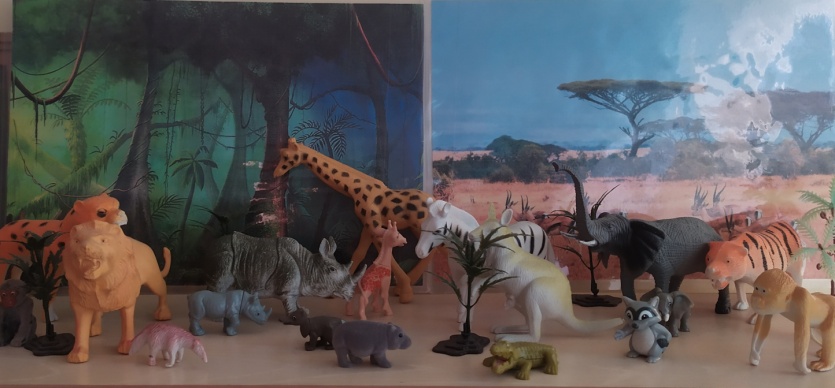 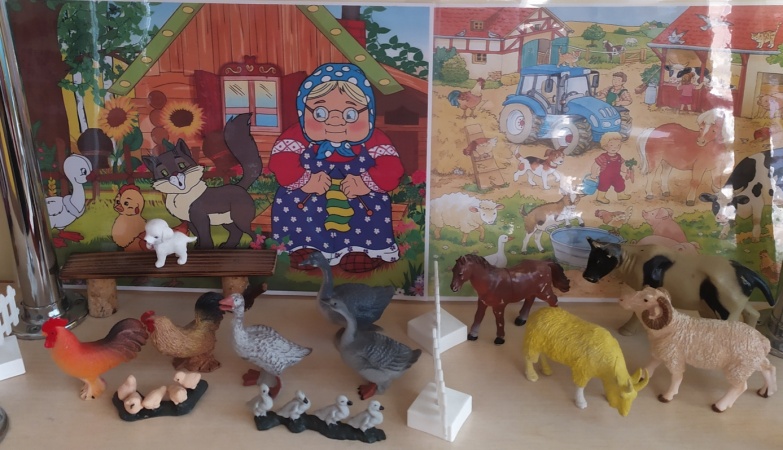 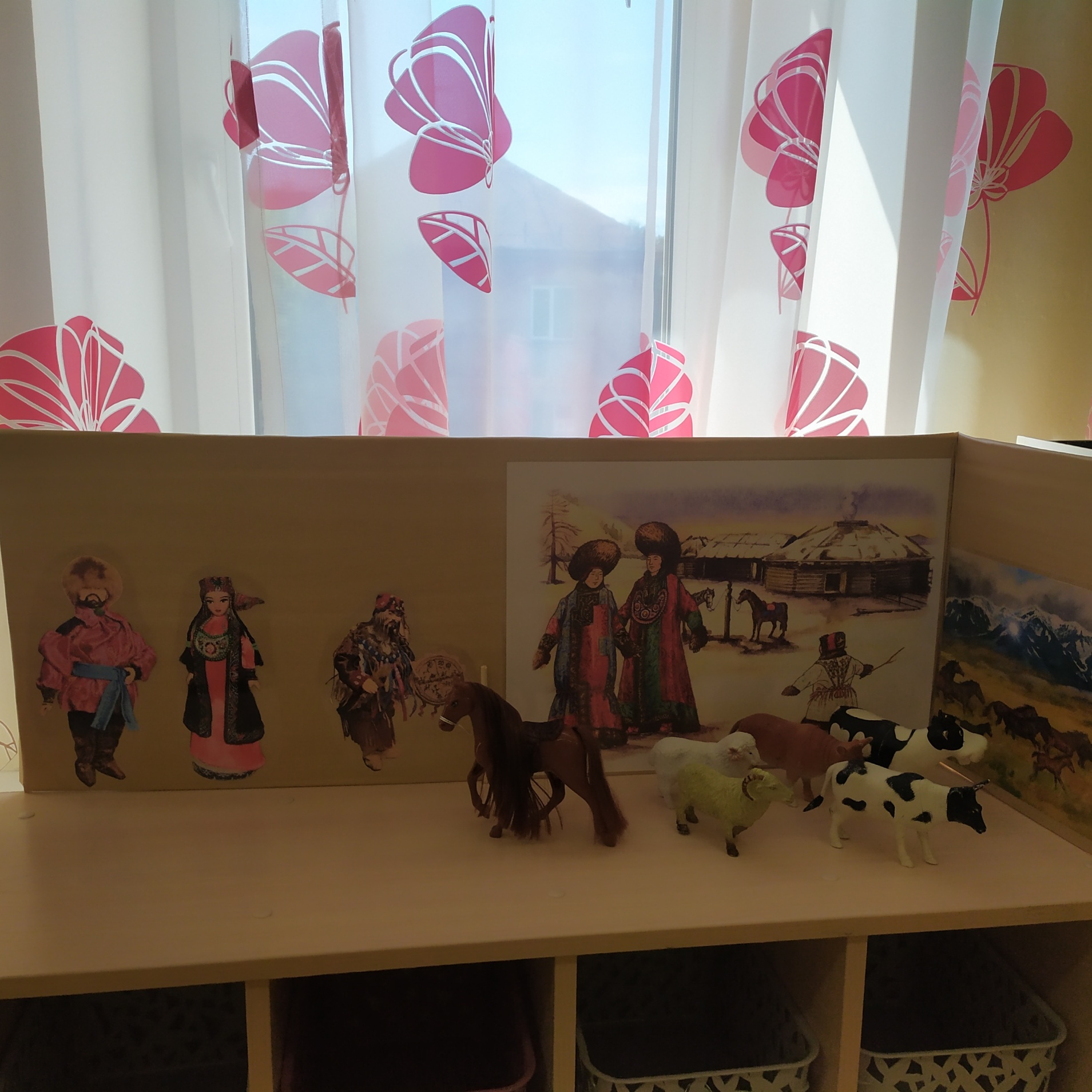 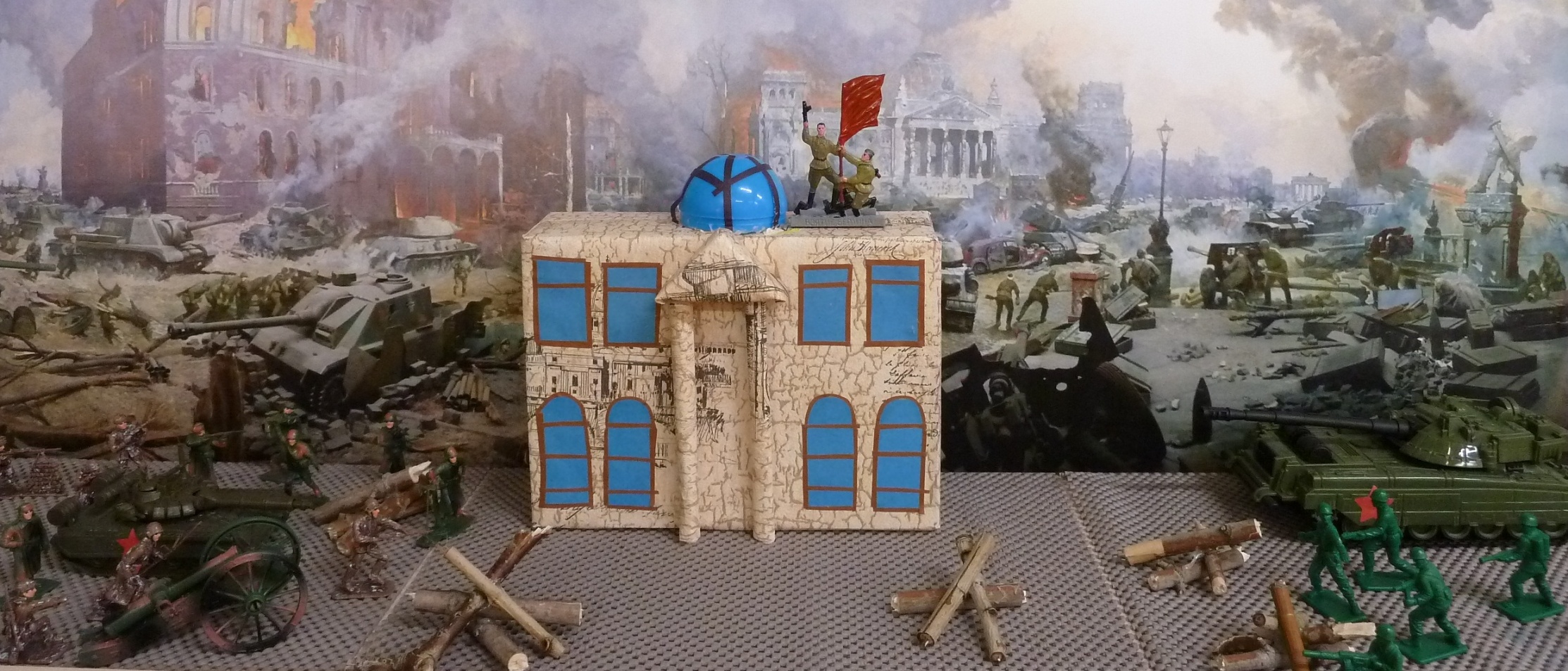 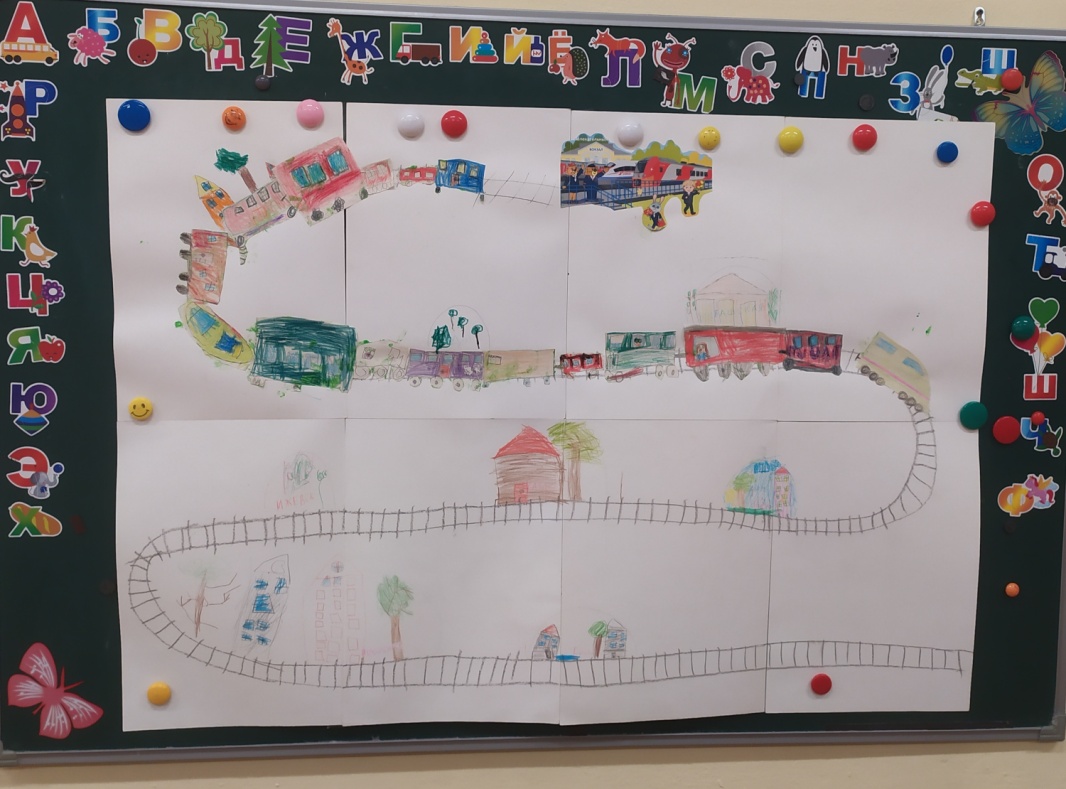 Доска настроения
«Здравствуйте, я пришел»
Магнитно-меловая доска
Модули - трансформеры
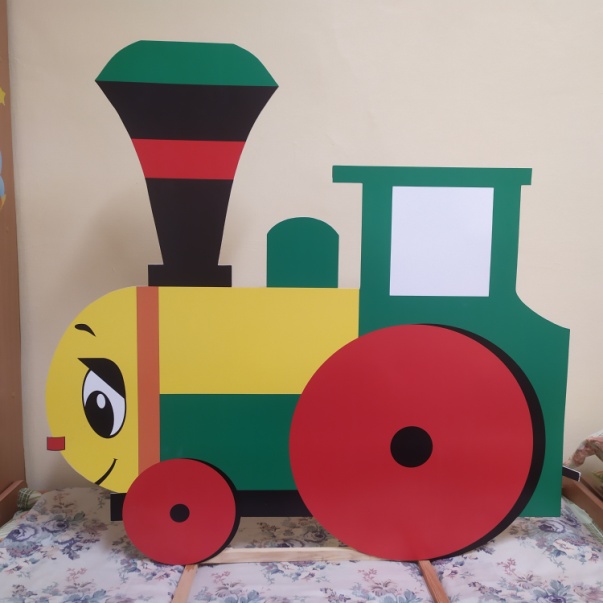 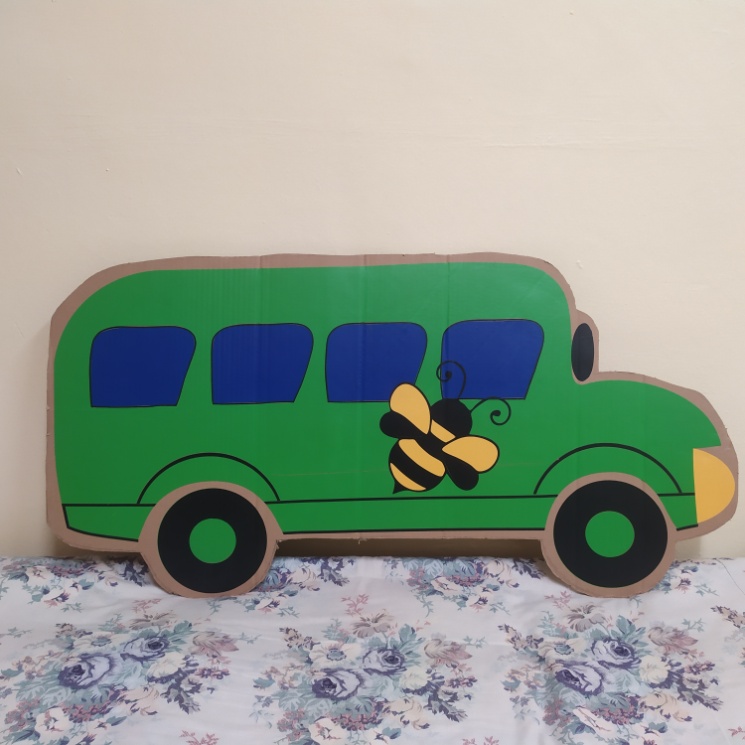 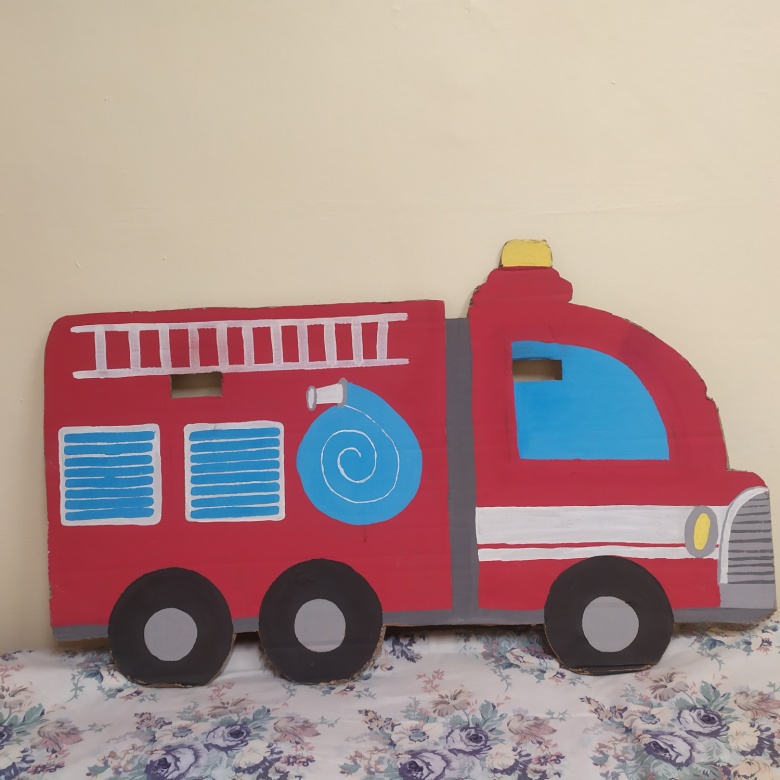 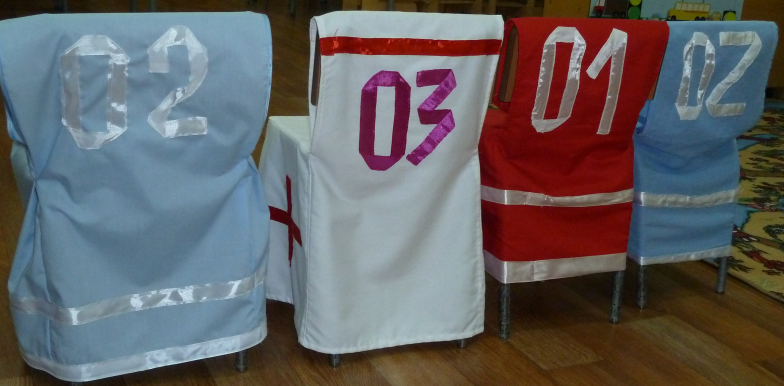 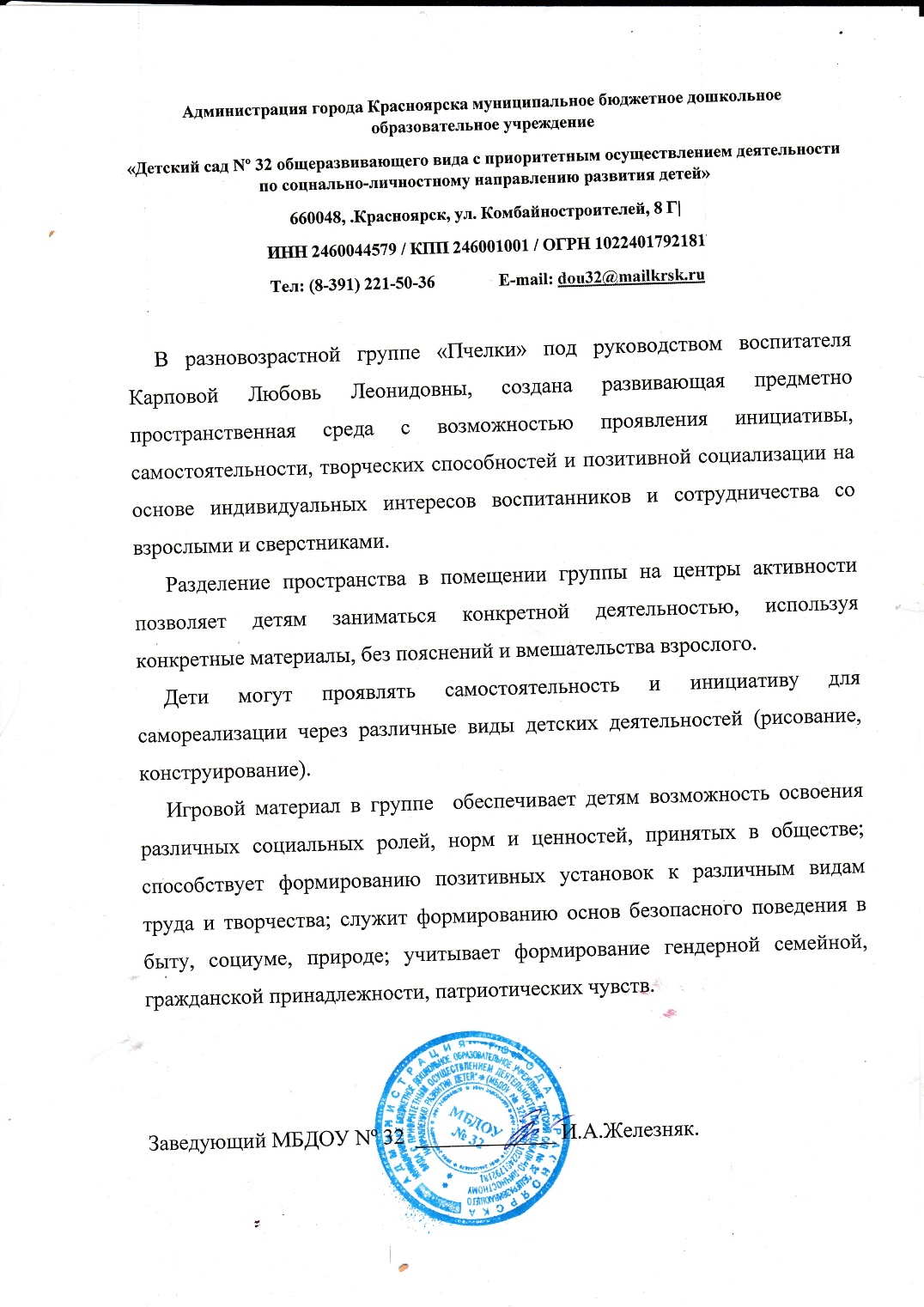